Bestyrelse
Per Michael Johansen
Rektor
Anne Marie Kanstrup
Prorektor for uddannelse
Søren Lind Christiansen
Universitetsdirektør
Det Humanistiske 
og Samfunds-videnskabelige Fakultet
Det Sundheds-videnskabelige Fakultet
Det Tekniske Fakultet for IT og Design
Det Ingeniør- og Naturvidenskabelige Fakultet
AAU Innovation
Fælles service
Rasmus Antoft
Dekan
Lars Hvilsted Rasmussen
Dekan
Thomas Bak
Dekan
Jesper Wengel
Dekan
Mads Bang
Innovationsdirektør
Aalborg Universitetsbibliotek
IT-services
Campus service
HR
Rektorsekretariatet
Kommunikation & public affairs
Studieservice
Økonomi
Fælles service København
Fælles service Esbjerg
Forskningsservice
EU-kontor
INNOVATE Events & support
Forskningsinnovation
Studenterentreprenørskab
Institutter

AAU Business School
Kommunikation og psykologi
Juridisk Institut
Kultur og læringPolitik og samfund
Sociologi og socialt arbejde
Institutter

Medicin og sundhedsteknologi
Klinisk institut
Institutter

Arkitektur og medieteknologi
Bæredygtighed og planlægningDatalogi
Elektroniske systemer
Institutter

Byggeri, by og miljø
Energi
Matematiske fag
Kemi og biovidenskab
Materialer og produktion
Ph.d.-skole

Doctoral School of Social Sciences and Humanities
Ph.d.-skole

Doctoral School in Medicine, Biomedical Science and Technology
Ph.d.-skole

The Technical Doctoral School of IT and Design
Ph.d.-skole

Doctoral School of Engineering and Science
Institute for Advanced Study in PBL

Learning Lab – UCPBL – SHARE – KILD – HEALTH PBL - CDUL
Nationalt Forsvarsteknologisk Center (NFC)
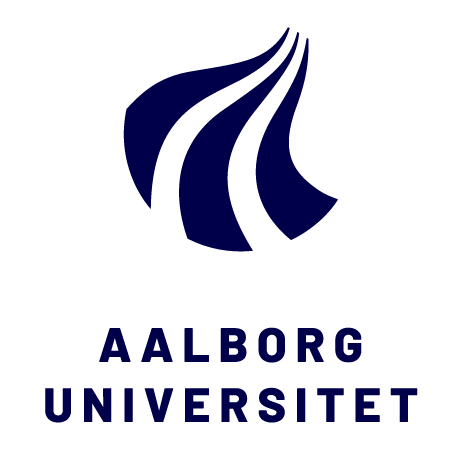